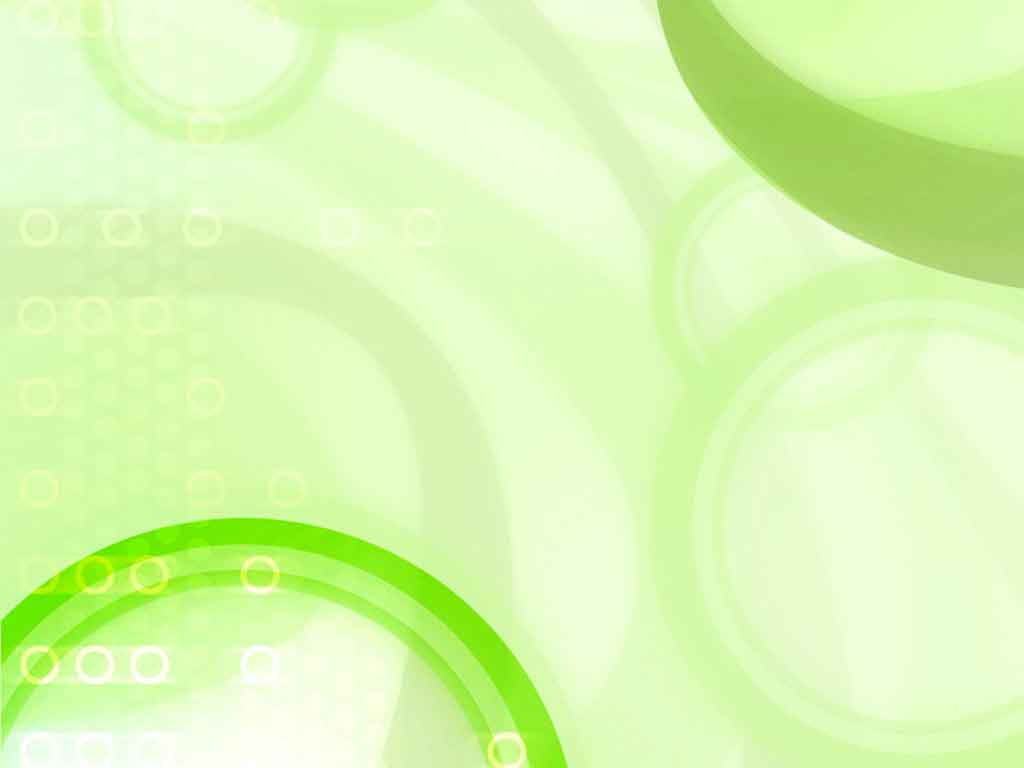 Наша планета Земля
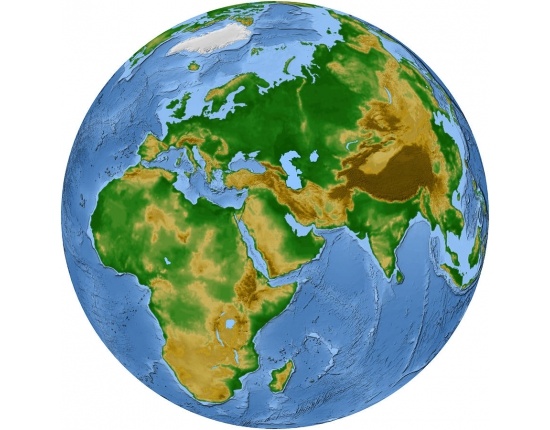 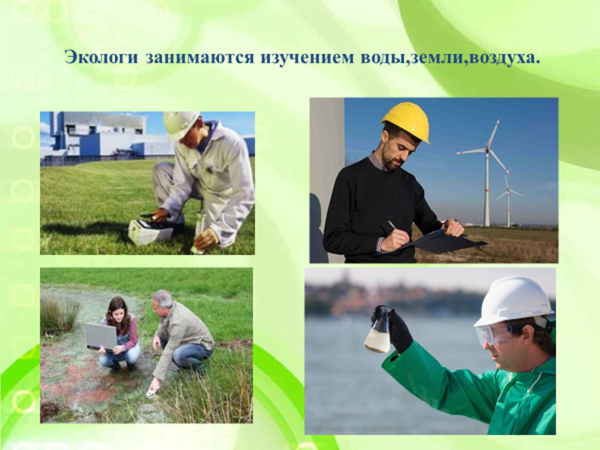 Оборудование
Одежда